Оюн-кичээл
Адыгжыгаштын онаалгазы
Шын номчунар!
телефон                Федя
   фартук                   фамилия
   форма                   светофор
паржыгашкадузалажынар
ца – це – цу—цо—цы—ци

     танцы                     концерт
     цирк                       мотоцикл
     циркуль
Койгунчугаштарнын оюннары
ыттын    даалгазы
Оюн «Чуу артыгыл?»
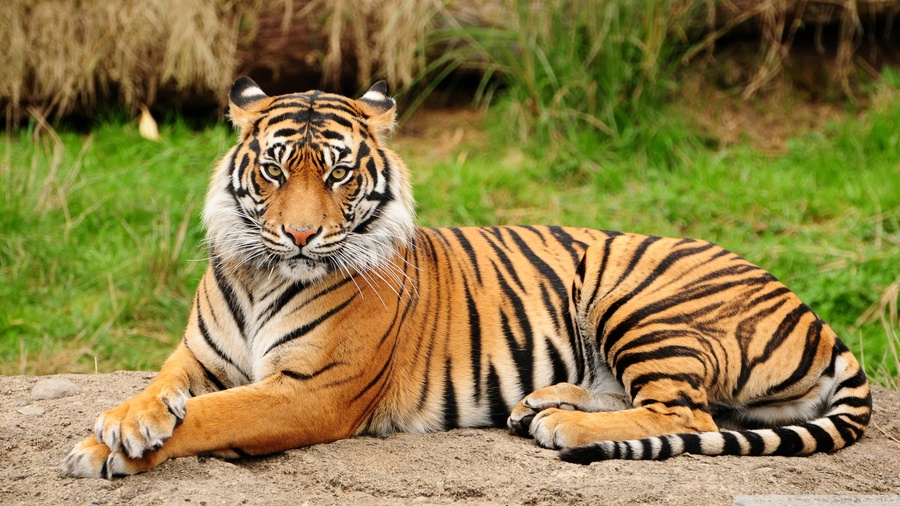 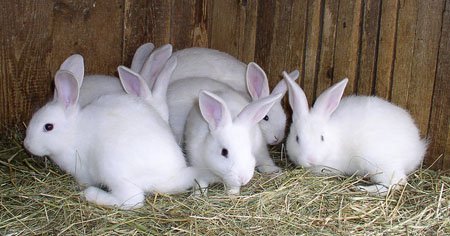 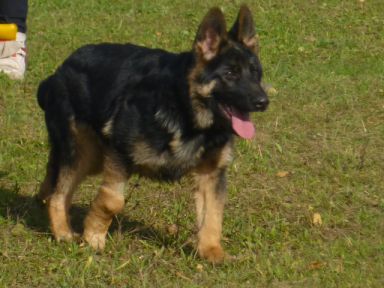